CS 4803 / 7643: Deep Learning
Topics: 
Reinforcement Learning
Basic concepts
Dhruv Batra 
Georgia Tech
Late Day Usage
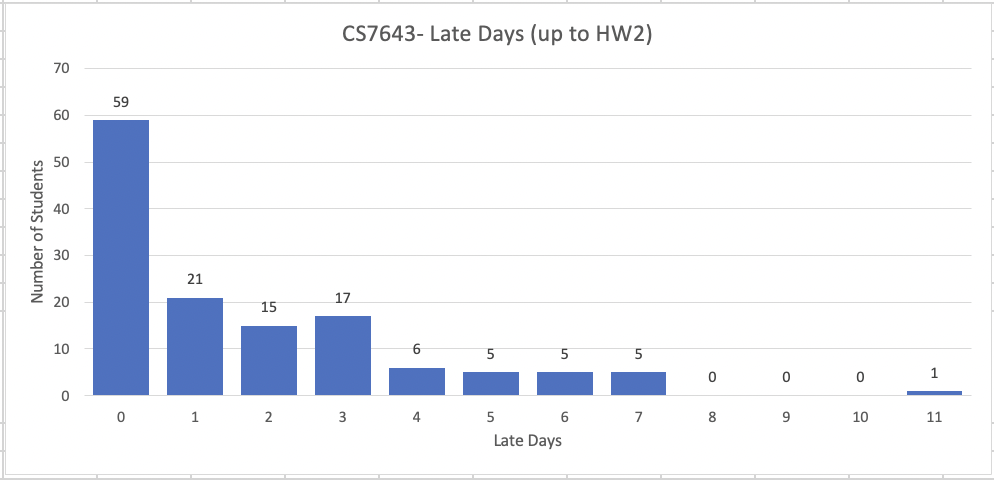 (C) Dhruv Batra
2
Late Day Usage
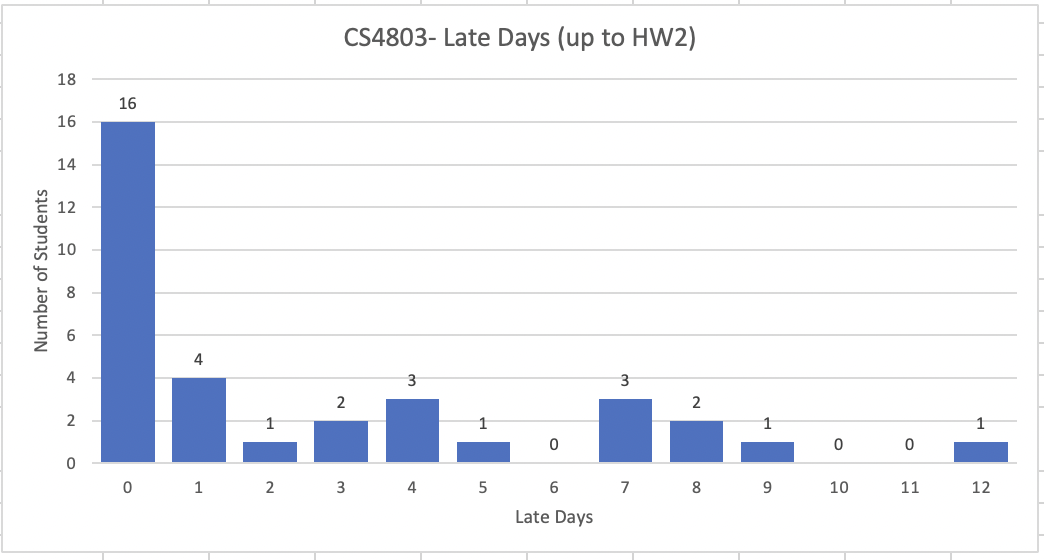 (C) Dhruv Batra
3
Administrativia
HW4 due
Due: 11/03, 11:59pm
RNNs, LSTMs, Transformers.
(C) Dhruv Batra
4
Administrativia
Guest Lecture: Joanne Truong (GT)
After RL module 11/11
Embodied AI
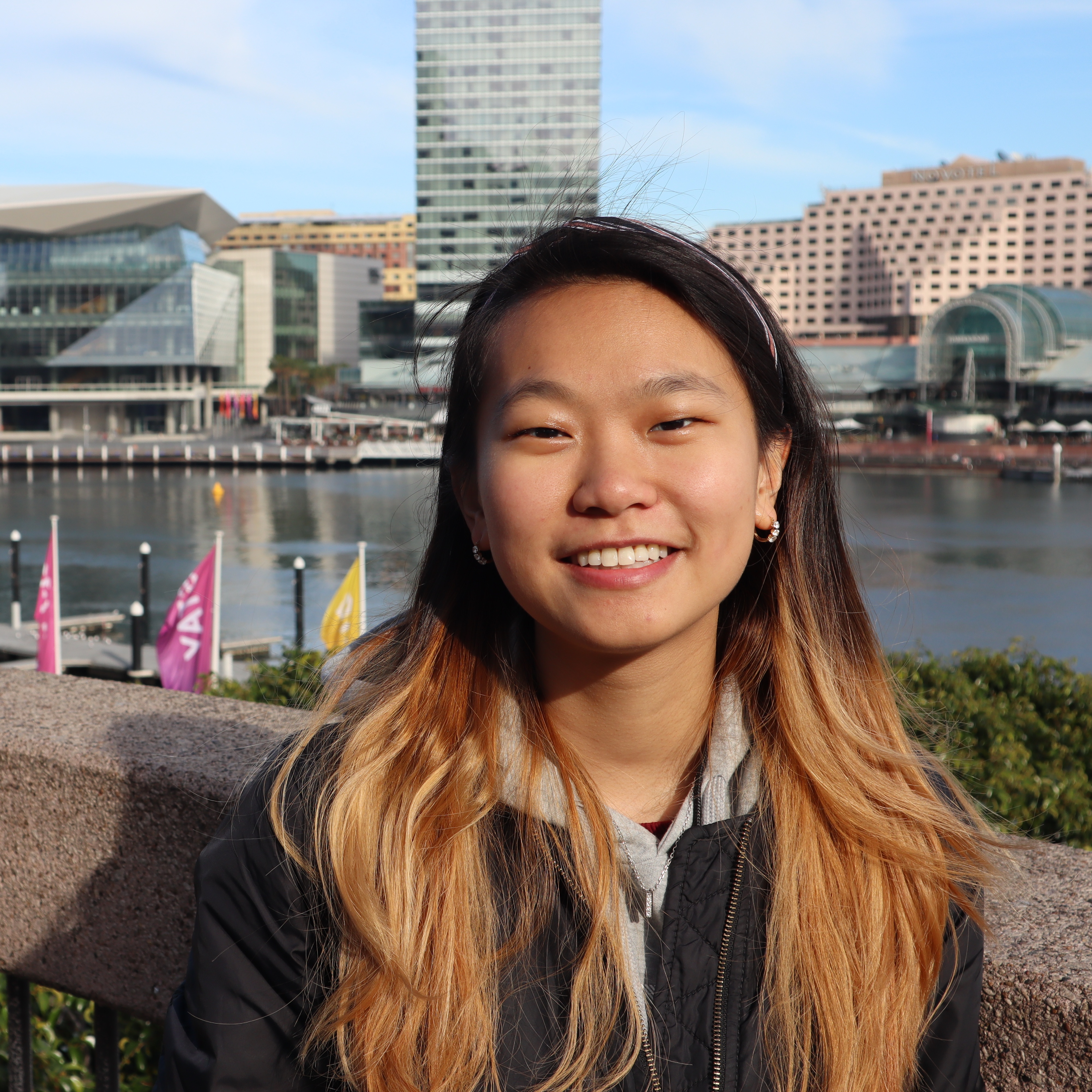 https://www.joannetruong.com/
(C) Dhruv Batra
5
Administrativia
Guest Lecture: Nirbhay Modhe
Reinforcement Learning
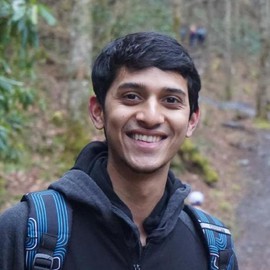 https://nirbhayjm.github.io/
(C) Dhruv Batra
6
RL Demo
https://cs.stanford.edu/people/karpathy/reinforcejs/gridworld_dp.html
(C) Dhruv Batra
7